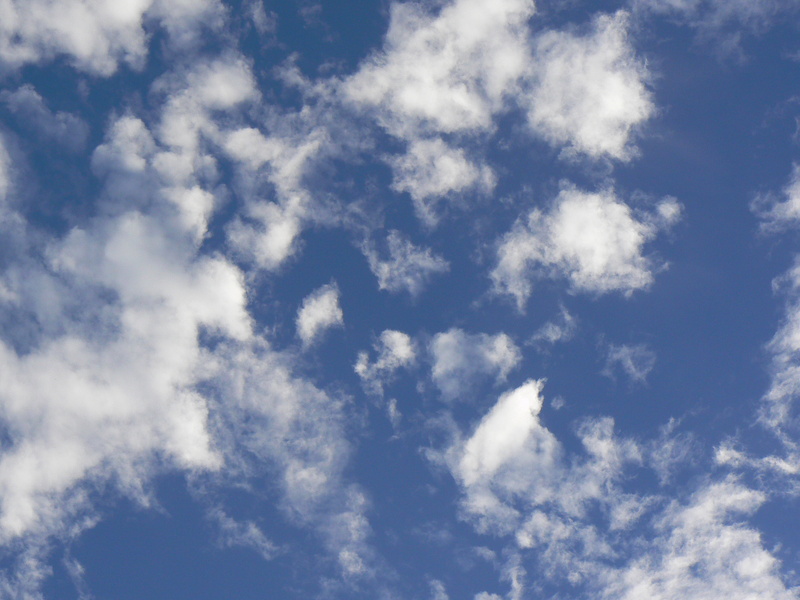 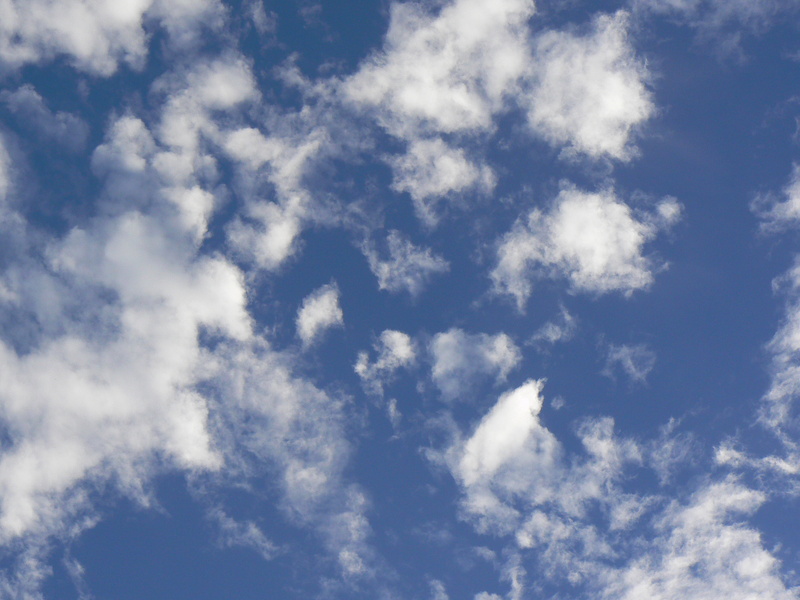 Haiku
Haiku
Syllabic Verse
Syllabic Verse to capture a moment in time
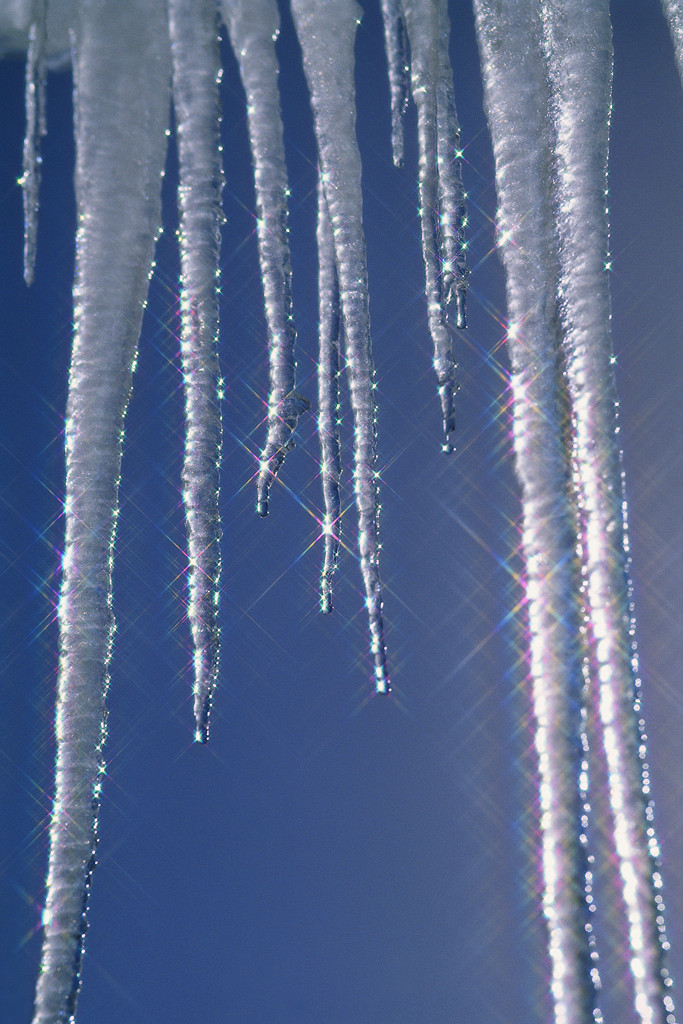 Traditional Japanese pattern

17 syllables
3 lines

1st line:  5 syllables
2nd line: 7 syllables
3rd line: 5 syllables

Contains an image of nature
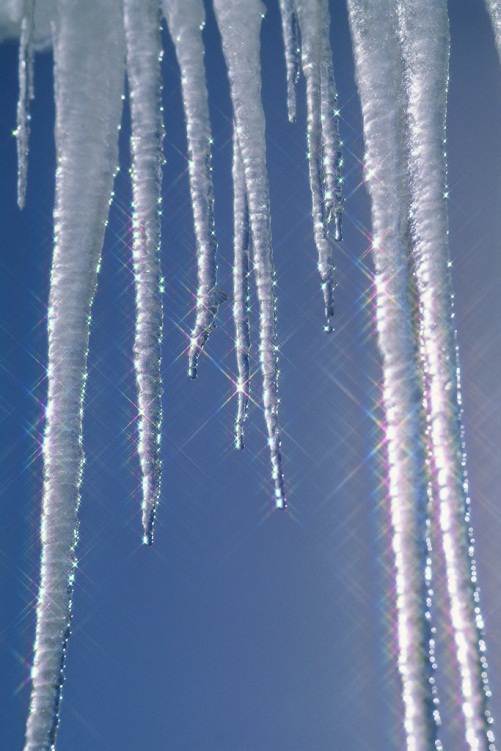 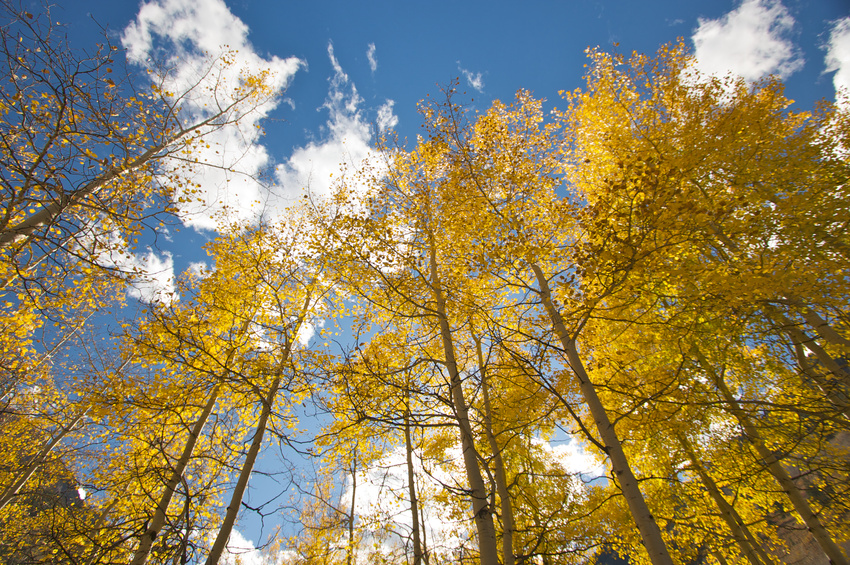 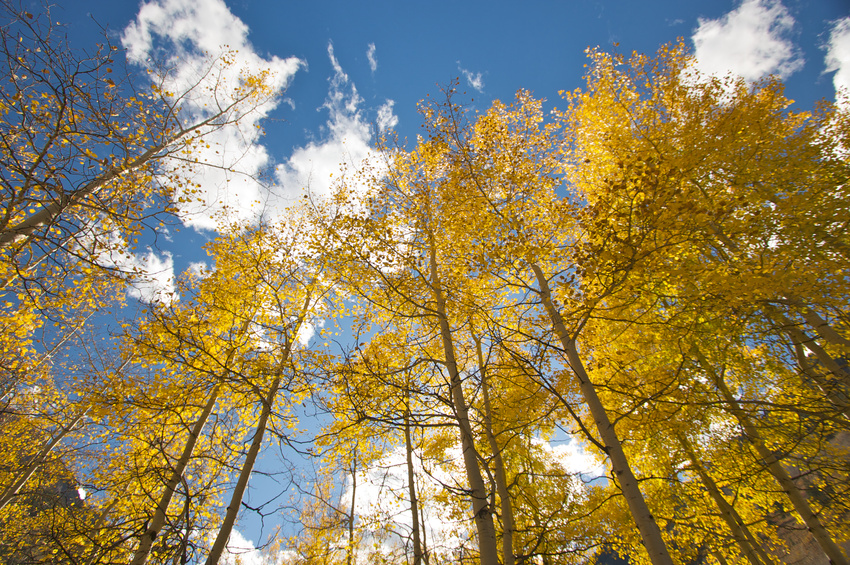 So far and yet near
Heaven above and below
Perspectives change views.
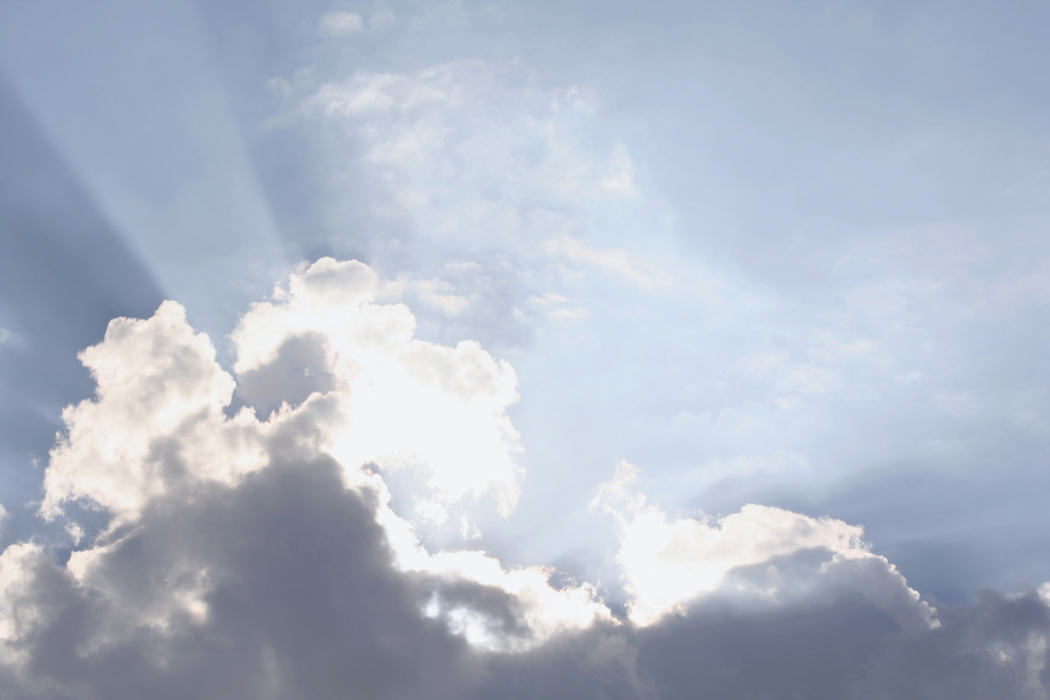 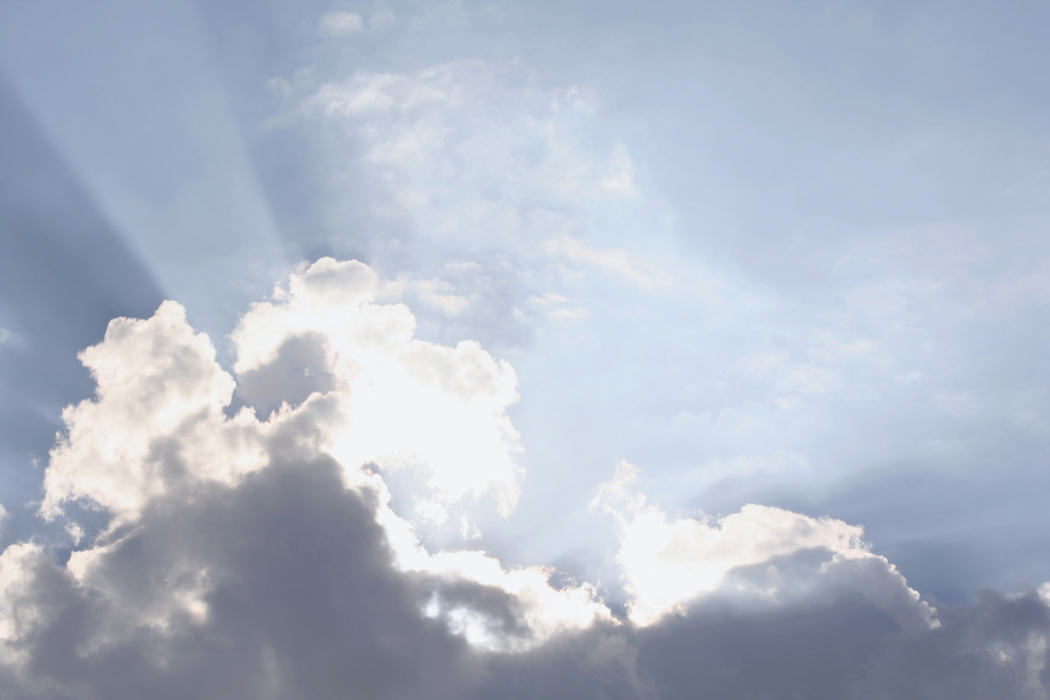 Radiant light shines
Bathing the heavens in love
Reflecting glory.
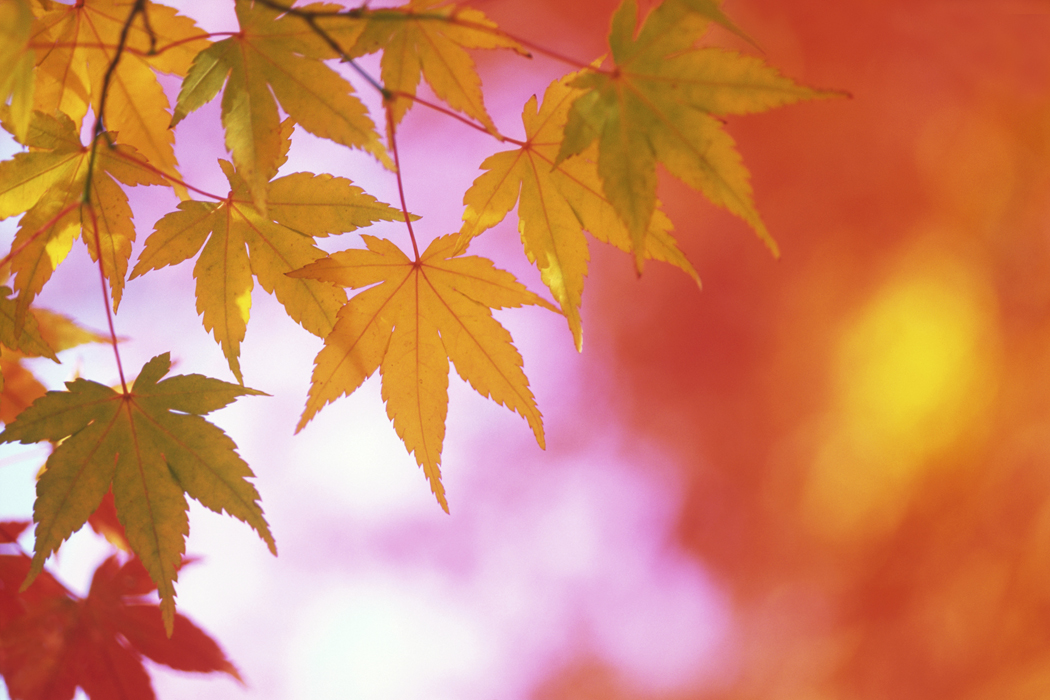 Mellow autumn mists
Breeze across fields of ripe corn
Tendrils of decay.
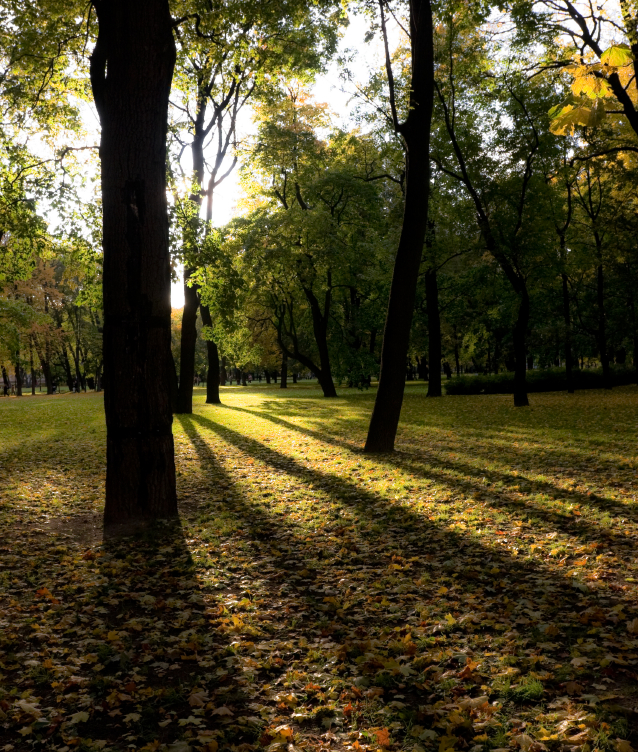 Autumn leaves spin down
Withered life scattered by wind
Trees stand silently.
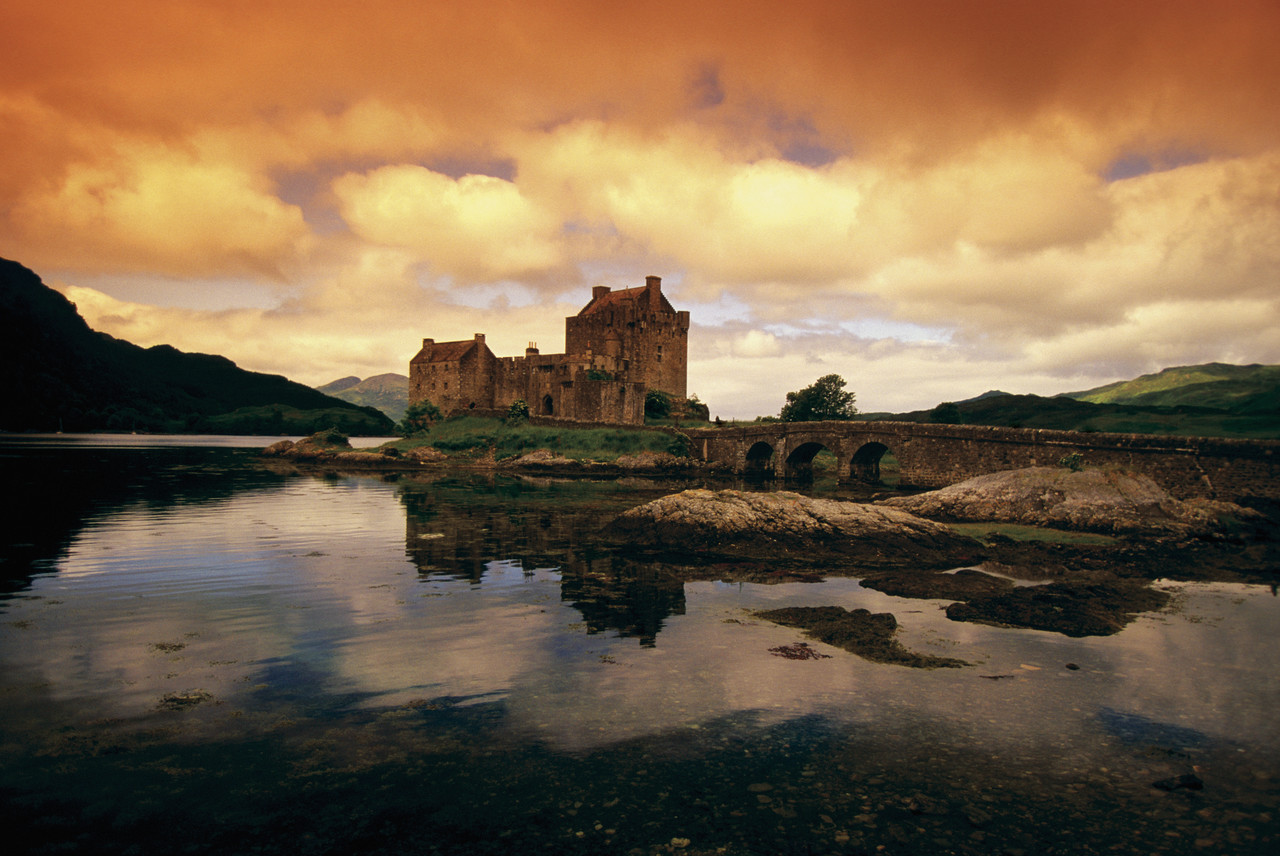 Wild remote Highland 
Beautiful unspoiled nature
Magic Silkie shores.